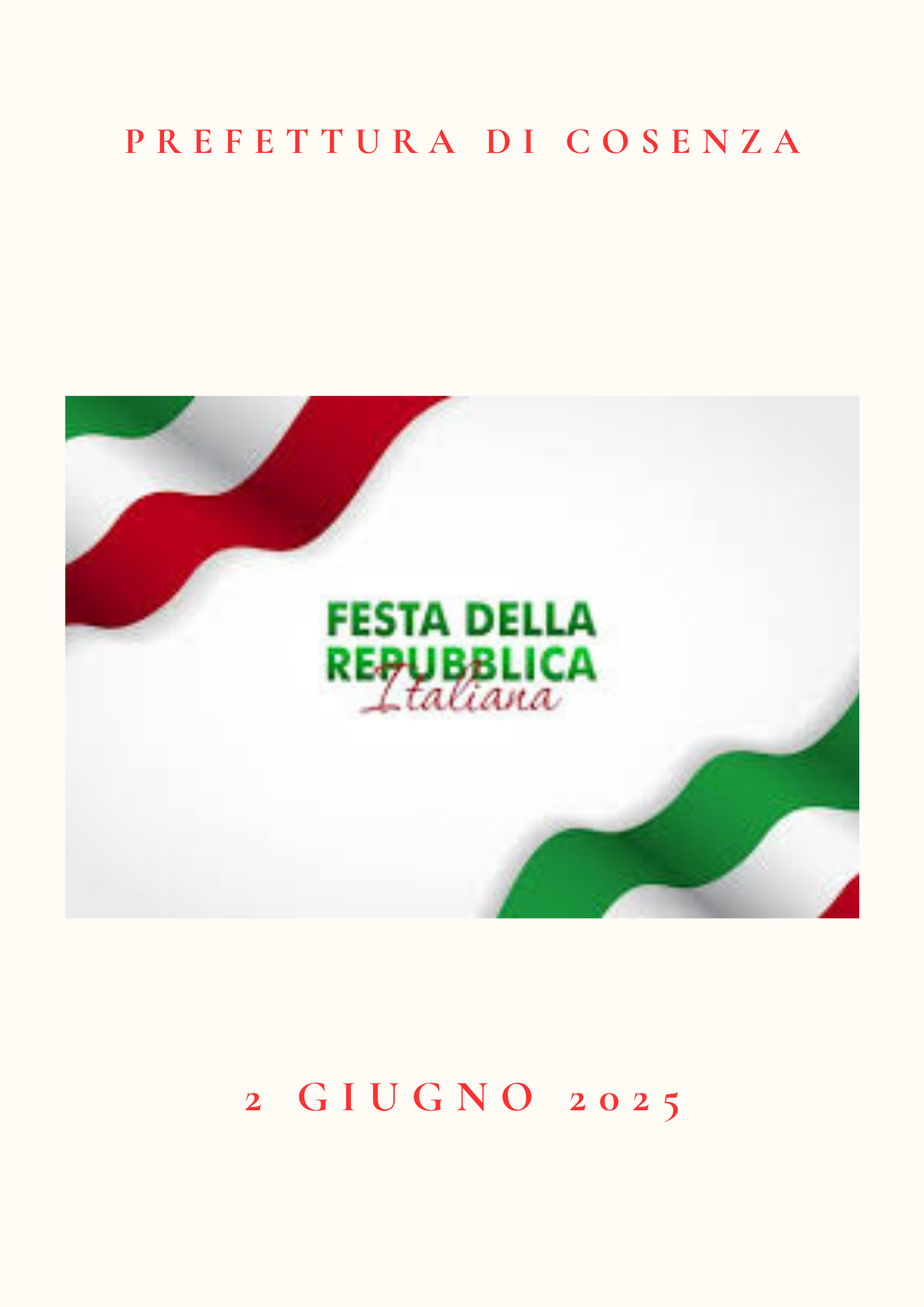 Si ringrazia per la collaborazione:
Dott.ssa Elisabetta Cataldi dell’IIS «Mattei-Garibaldi-Alfano» Liceo Artistico Castrovillari 
Dott. Lorenzo Ciacco, dirigente scolastico dell’IC di Cerisano 
Dott. Domenico De Luca, dirigente scolastico liceo «B.Telesio» Cosenza
Dott. Damiano De Paola, dirigente scolastico dell’IPSS «Nitti- Leonardo da Vinci» Cosenza
Dott. Graziano Di Pasqua, dirigente scolastico dell’IIS «Lopiano» e Liceo Artistico Cetraro
Dott. Gianfranco Maletta dirigente scolastico dell’Ist. Omn. Comprensivo Lungro
Dott. Alfonso Perna, dirigente scolastico del Liceo Classico «San Nilo» e Liceo Artistico Rossano
Dott.ssa Marisa Veltri, dirigente scolastico dell’IIS «Marconi» Cosenza
Dott.ssa Rachele Donnici, dirigente scolastico dell’IC «Elena Lucrezia Cornaro Piscopia» Crosia -Mirto


Si ringrazia per la partecipazione:
Il M° Stefano Tanzilllo, tenore 
Il M° Giulia Tenuta, mezzo soprano
Il M° Maria Nicole Cariati, pianista


Si ringrazia per la collaborazione:
Il prof. Antonello Lombardo, coordinatore artistico
La prof.ssa Barbara Marchio, voce narrante
La dott.ssa Virginia Borrelli, referente progetto
La dott.ssa Rosy Palumbo, referente progetto
La dott.ssa Angela Maria Zavaglia, referente progetto
I
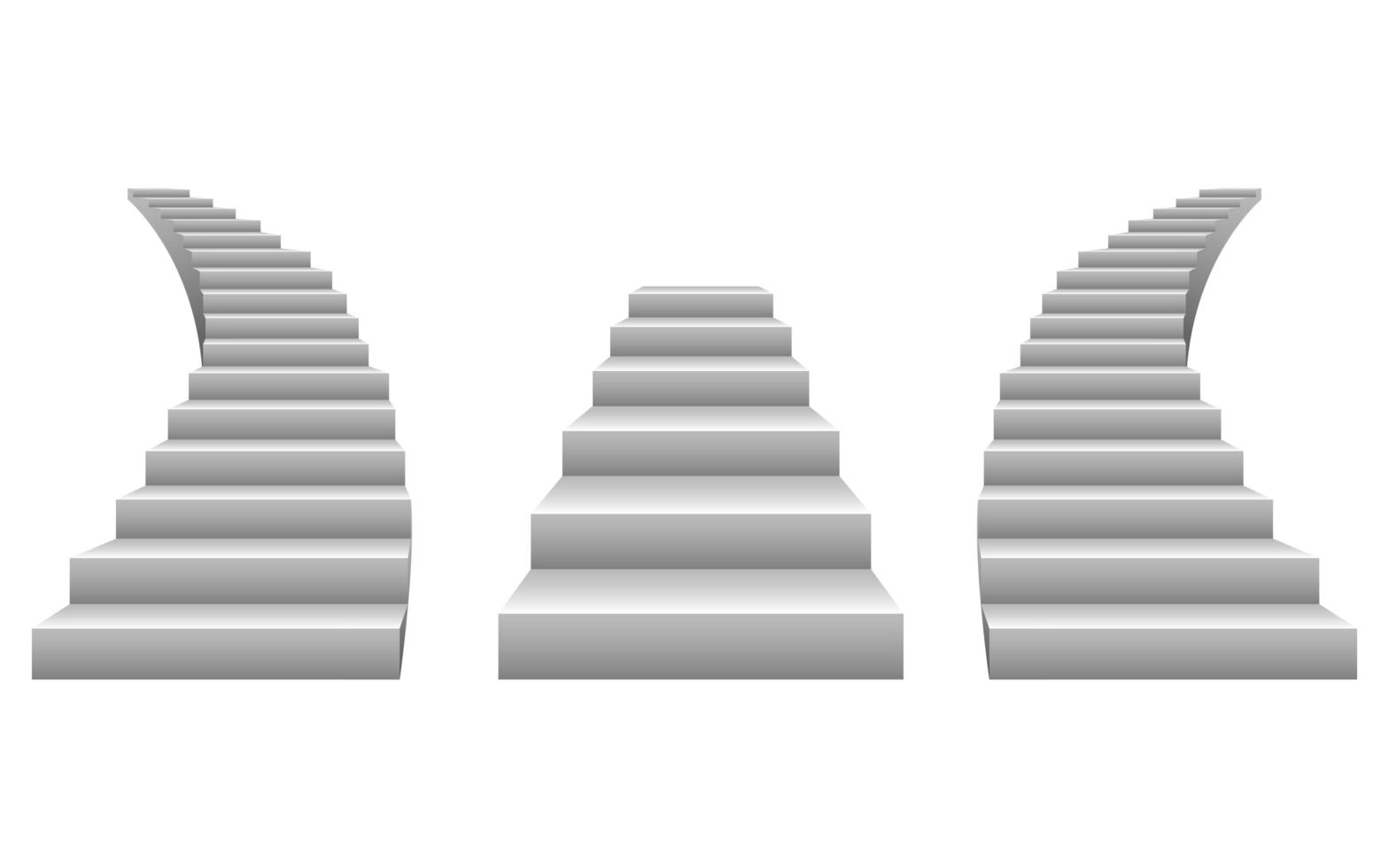 Benvenuti alla cerimonia celebrativa della Festa della Repubblica

Sua Eccellenza il Prefetto 

e le scuole della provincia di Cosenza vi augurano una lieta passeggiata tra arte, costumi e storia
H
G
F
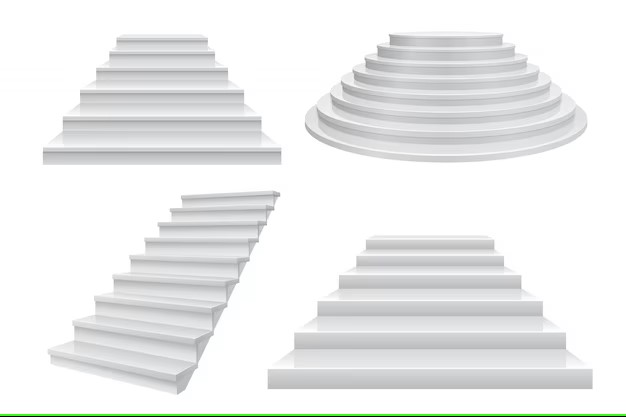 C
E
D
B
A -IIS «Mattei-Garibaldi-Alfano» Liceo Artistico Castrovillari 
B - Liceo «B. Telesio» Cosenza
C - IIS «Lopiano» e Liceo Artistico Cetraro
D - Liceo «B. Telesio» Cosenza           
E - Liceo Classico «San Nilo» e Liceo Artistico Rossano
F – Ist. Omn. Comprensivo Lungro
G - IIS «Marconi» Cosenza
H – IPSS «Nitti- Leonardo da Vinci» Cosenza
I - IC «Elena Lucrezia Cornaro Piscopia» Crosia -Mirto
A
INGRESSO
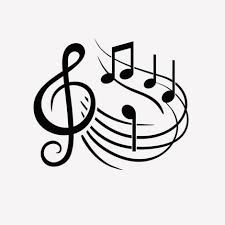 Orchestra IC Cerisano